ОШСКИЙ ГОСУДАРСТВЕННЫЙ УНИВЕРСИТЕТ
МЕЖДУНАРОДНОЙ МЕДИЦИНСКИЙ ФАКУЛЬТЕТ
Кафедра «Естественных наук и математики»
анализ материально-технической базы кафедры
на 2022-2023 год обучения
Материально-техническое оснащение кафедры
Учебного помещения (отдельно для каждой учебной комнаты) для проведения практических (семинарских) занятий.
101- кабинет (зав. каф.)
Учительская 102
Учебная аудитория   103 (компьютер класс)
Учебная аудитория 104 (компьютер класс)
Учебная лаборатория 105 «General and Clinical - Biochemistry Laboratory»
Учебная аудитория 106 «Virtual Laboratory for General and Clinical Biochemistry»
Учебная аудитория 107 «Virtual Laboratory for Medical Biophysics»
Учебная аудитория 108 аудитория «General and Clinical - Biochemistry Laboratory»
Учебная аудитория 109 «Medical Biophysics Laboratory»
Учебная аудитория 402 «Chemistry»
Учебная аудитория 403 «Biology»
Учебная аудитория 404 «Biology»
Учебная аудитория 405 «Chemistry»
Учебная аудитория 406 «Chemistry»
Учебная аудитория 407 «Chemistry»
Учебная аудитория 408 «Chemistry»
Учительская 102
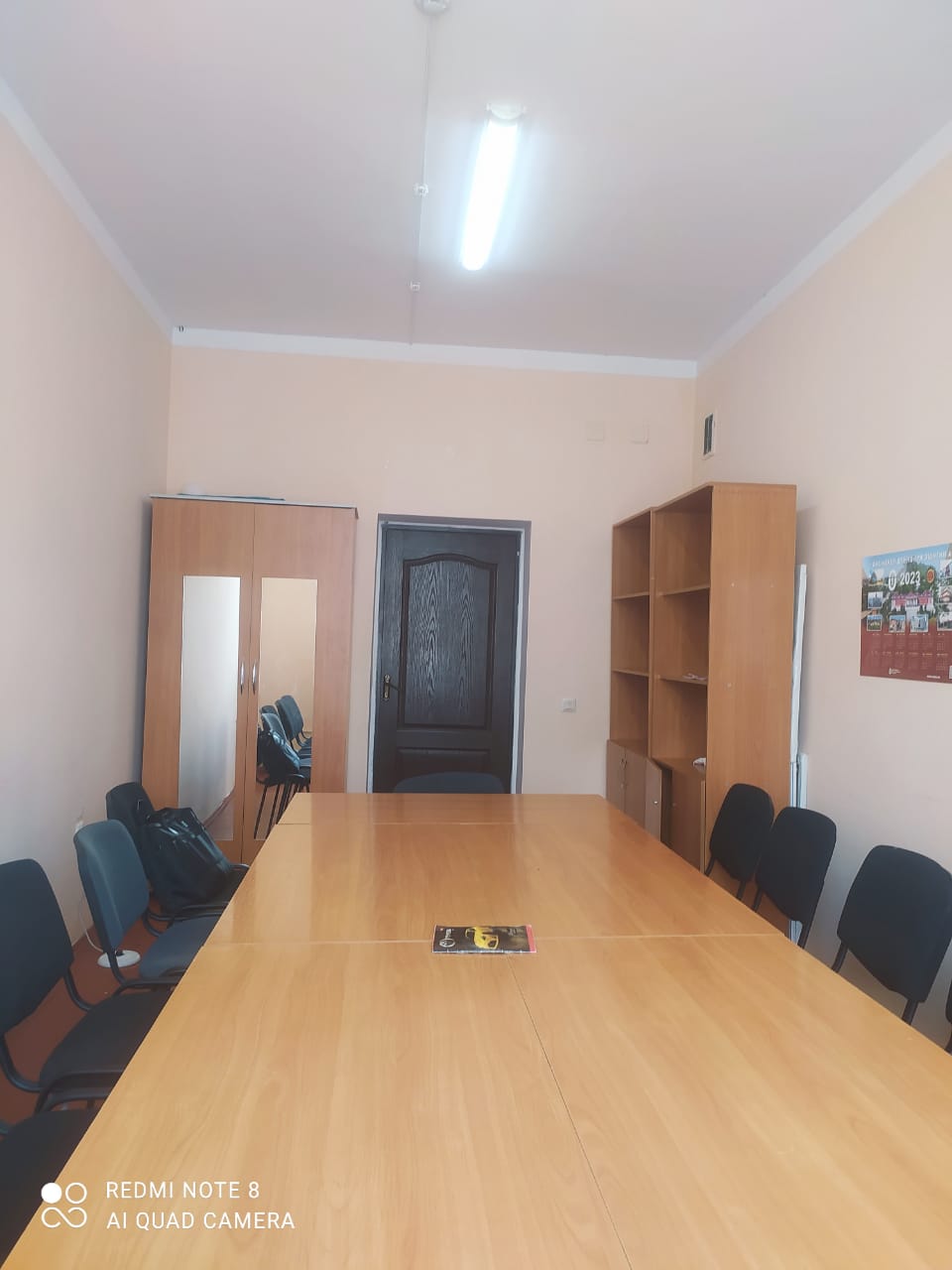 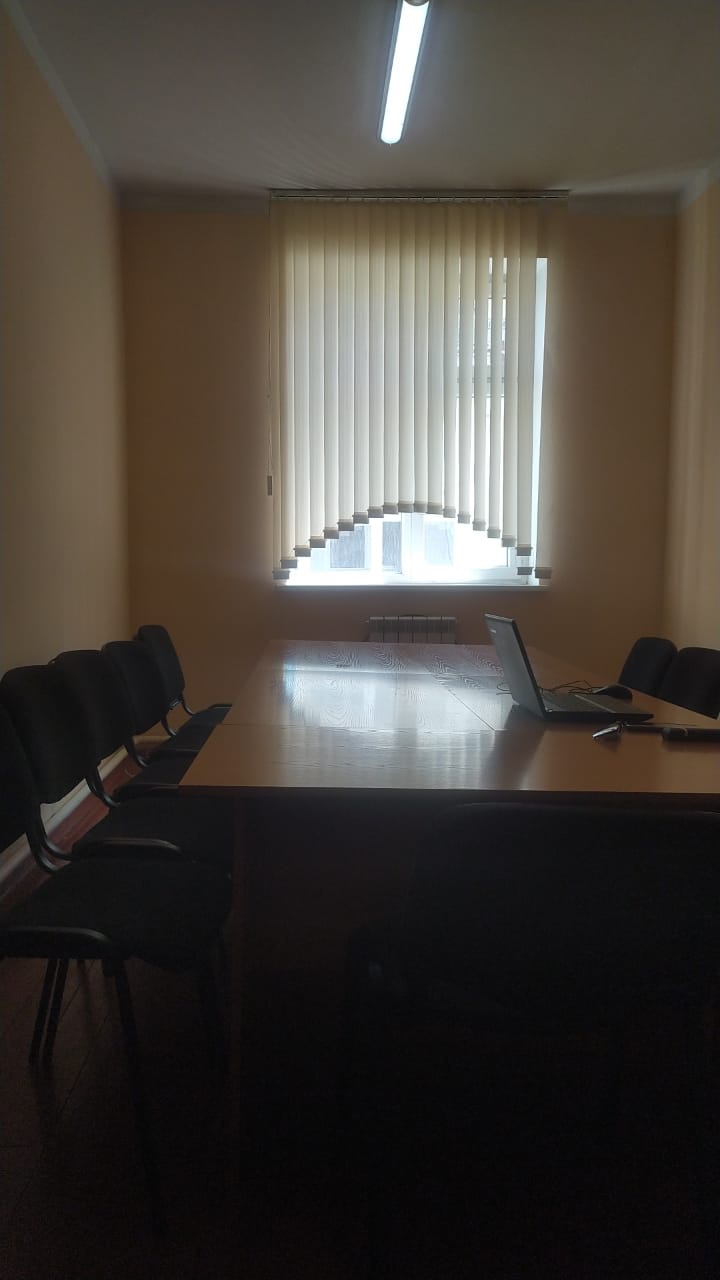 Учебная аудитория   103 (компьютер класс)
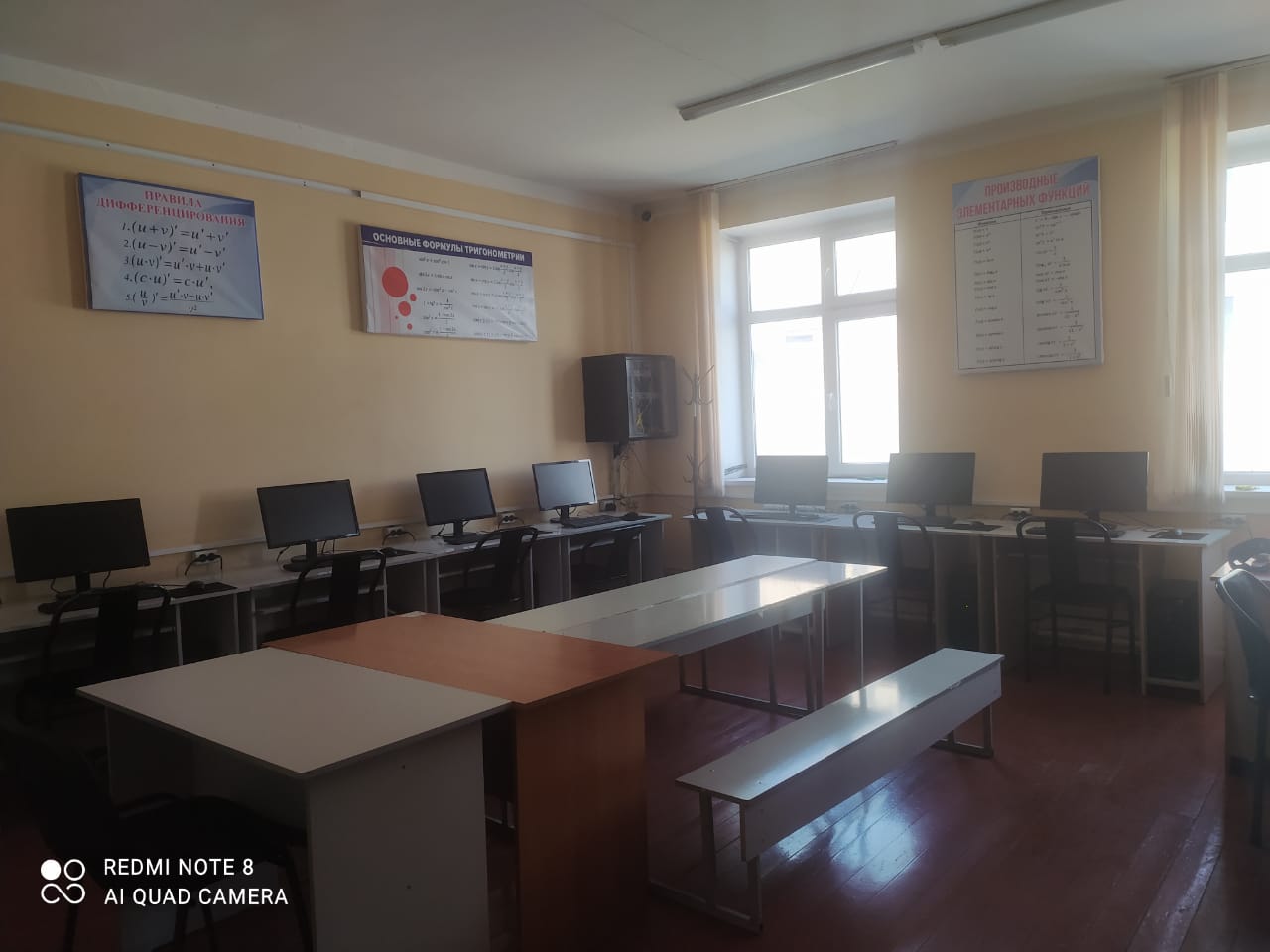 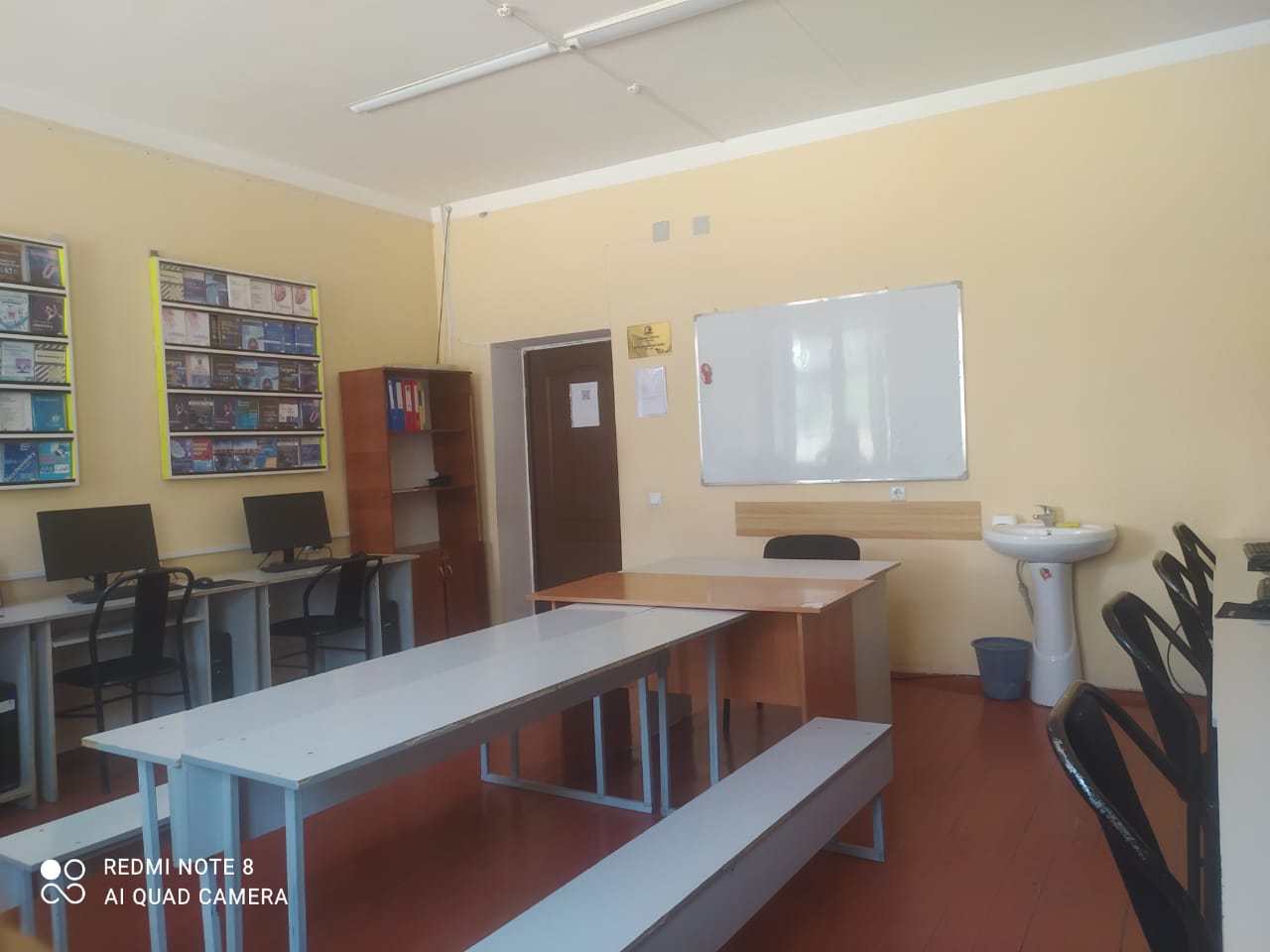 Учебная аудитория 104 (компьютер класс)
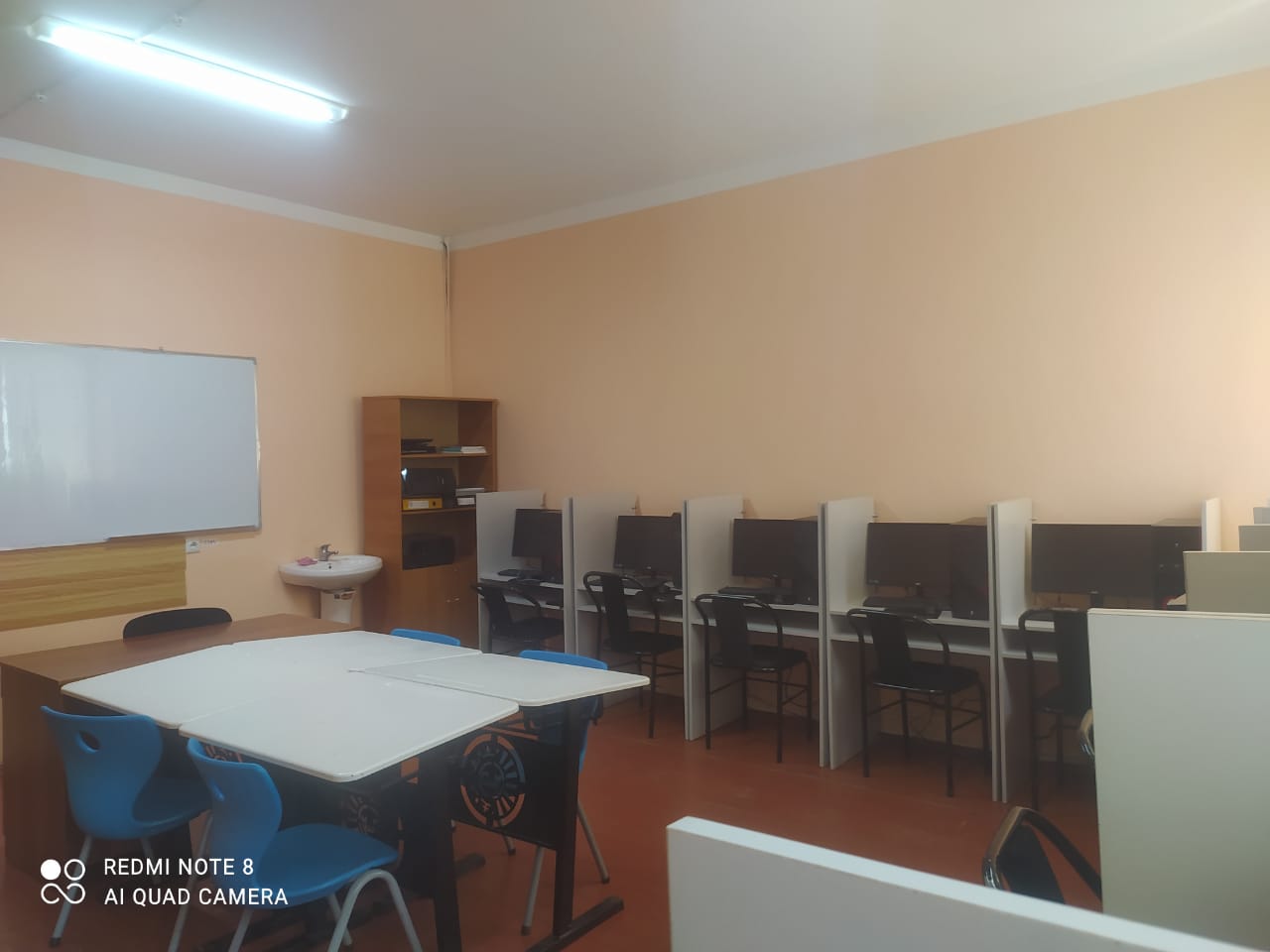 Учебная лаборатория 105 «General and Clinical - Biochemistry Laboratory»
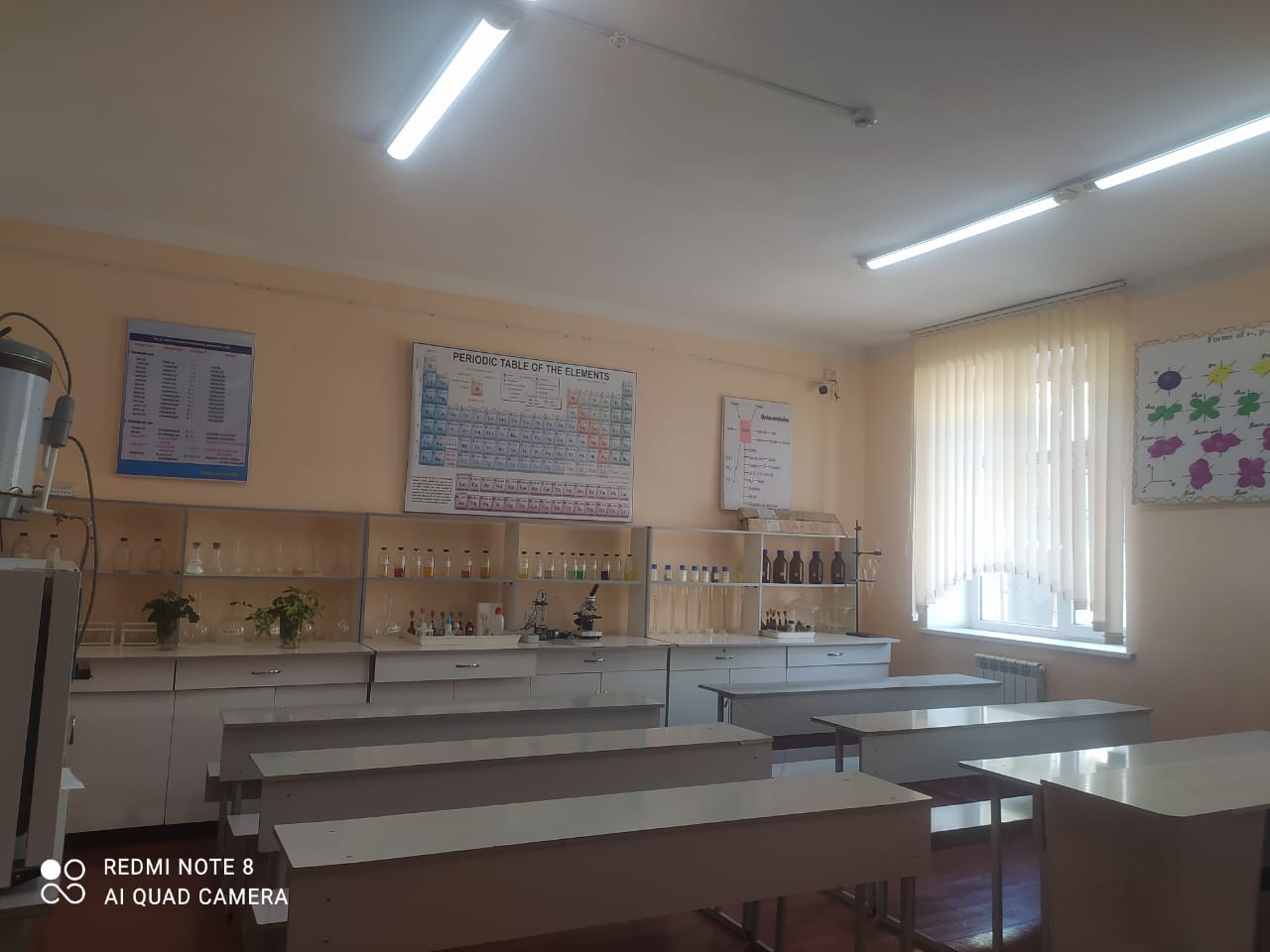 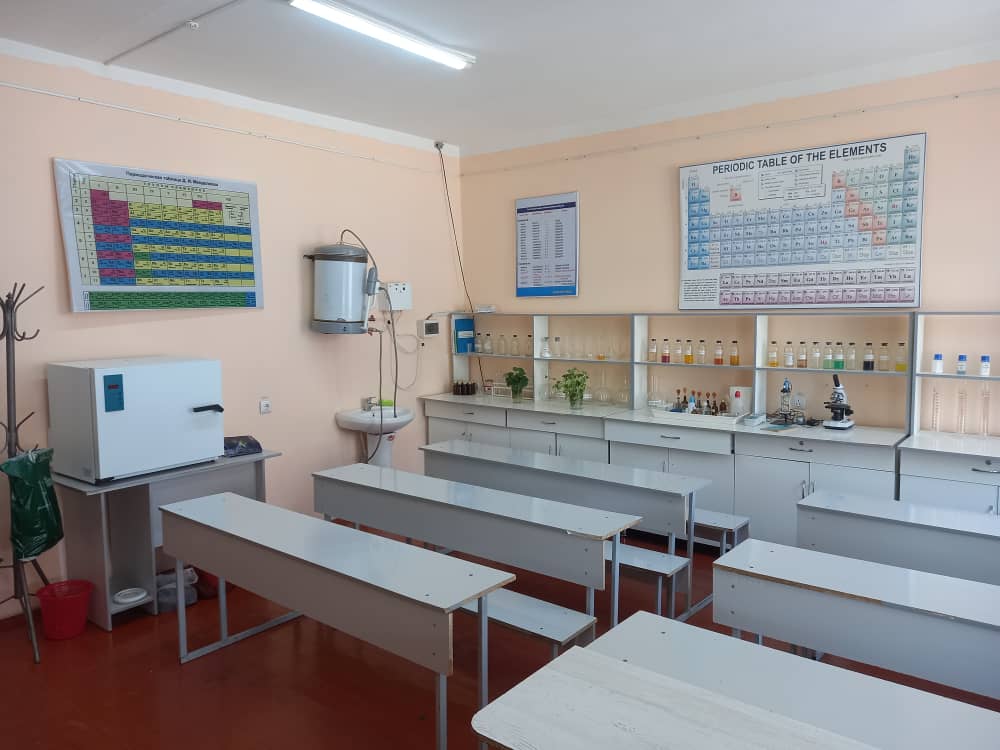 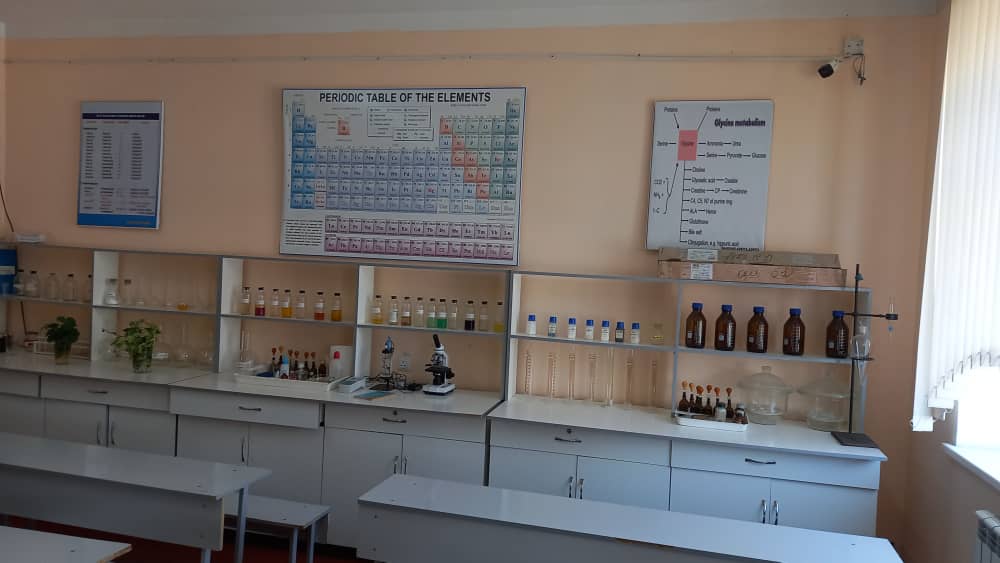 Учебная аудитория 106 «Virtual Laboratory for General and Clinical Biochemistry»
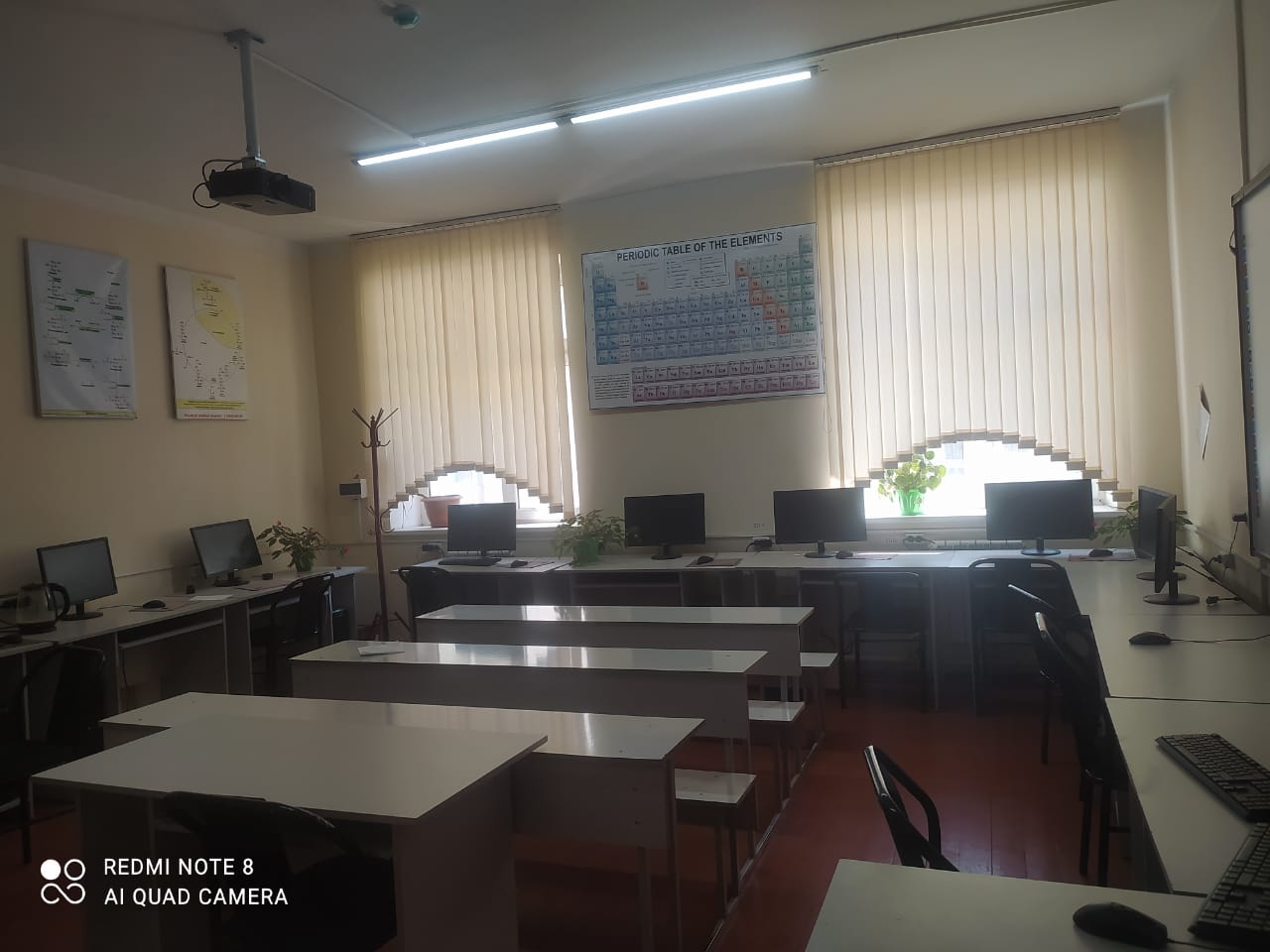 Учебная аудитория 107 «Virtual Laboratory for Medical Biophysics»
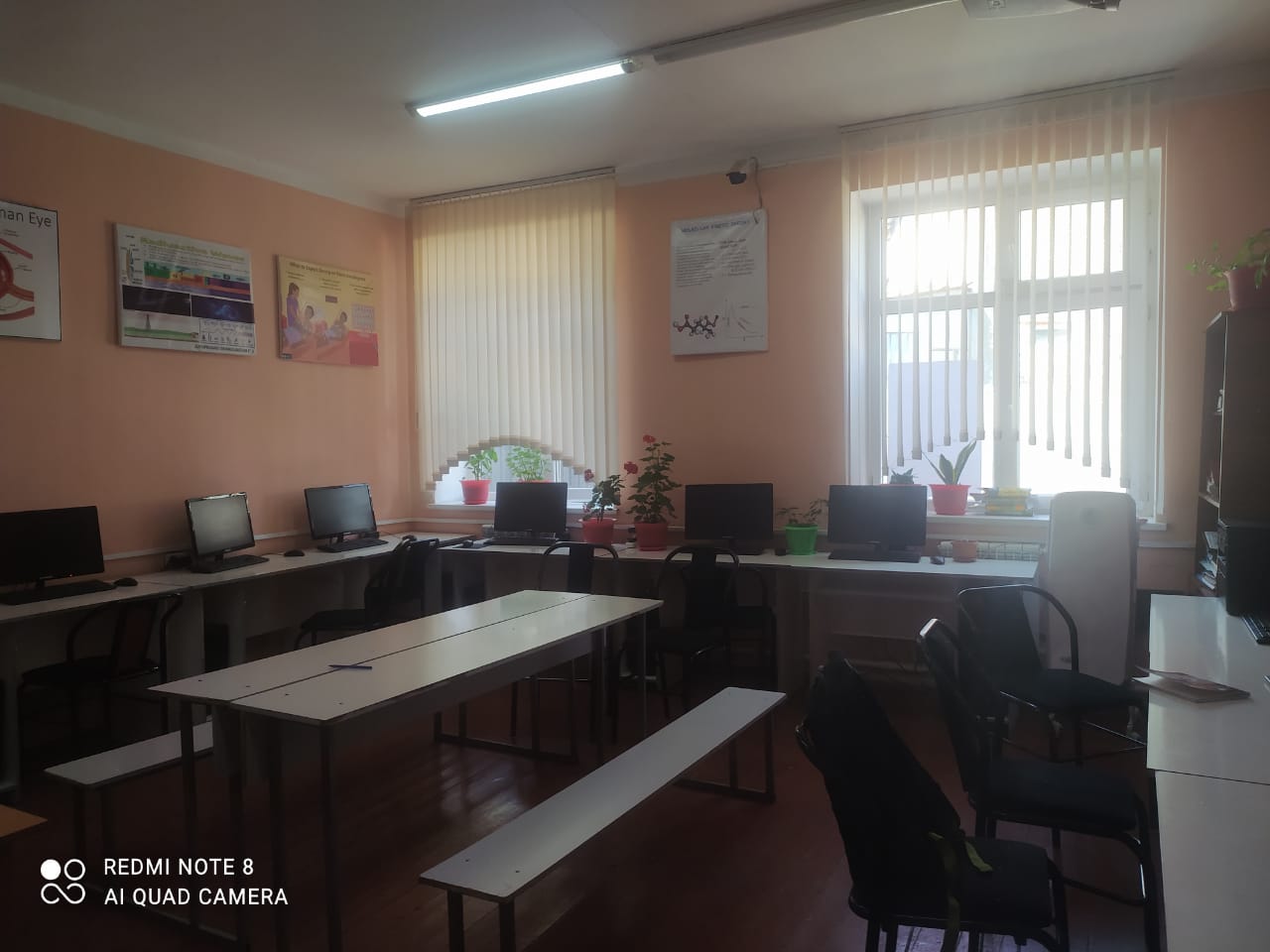 Учебная аудитория 109 
«Medical Biophysics Laboratory»
Учебная аудитория 108 аудитория «General and Clinical - Biochemistry Laboratory»
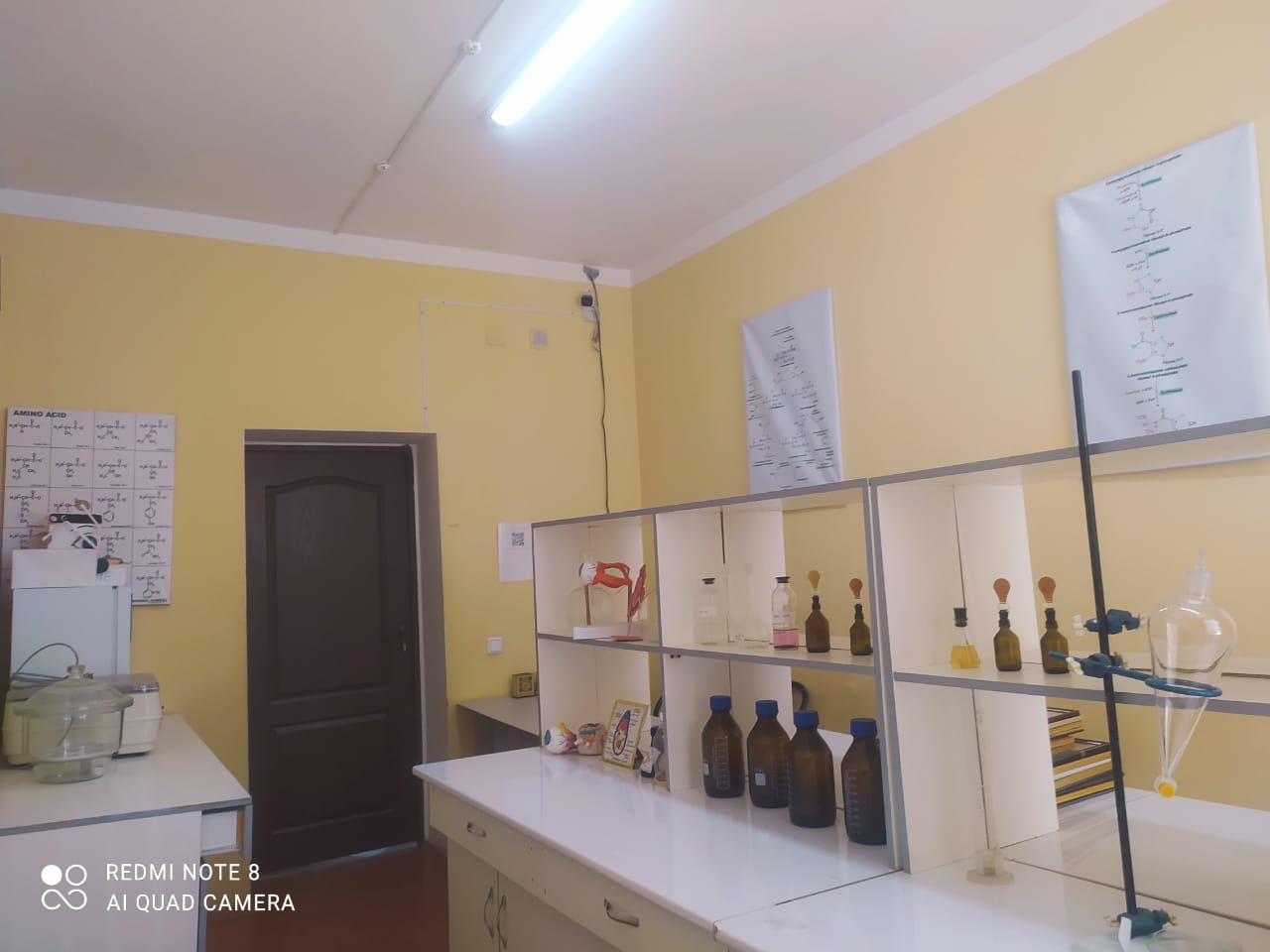 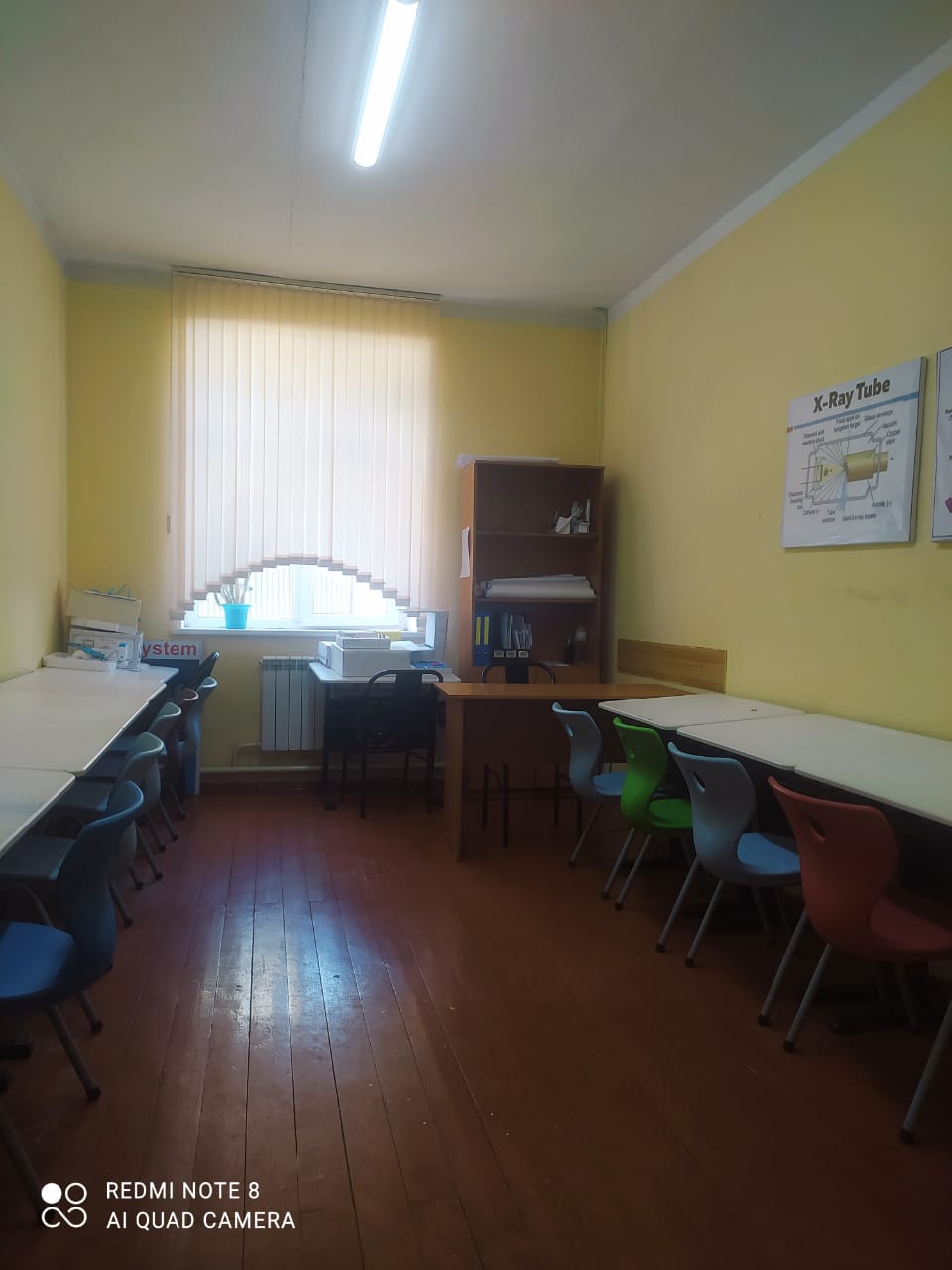